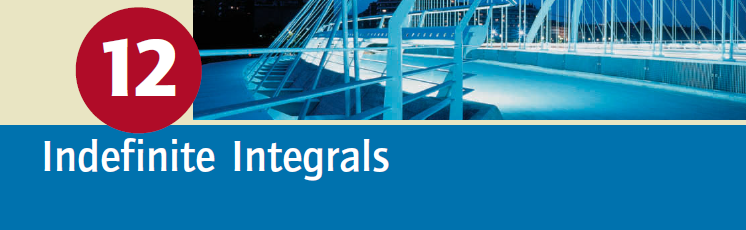 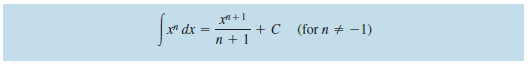 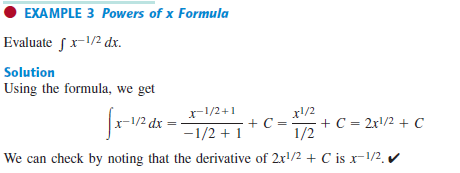 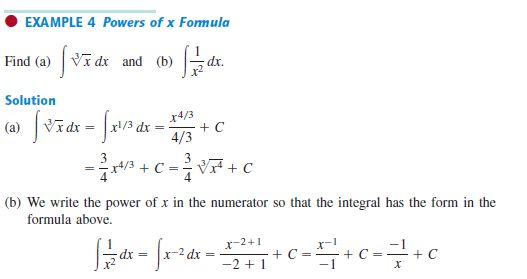 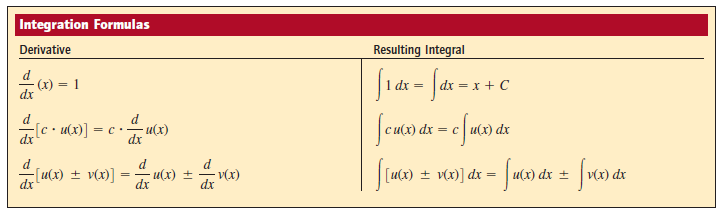 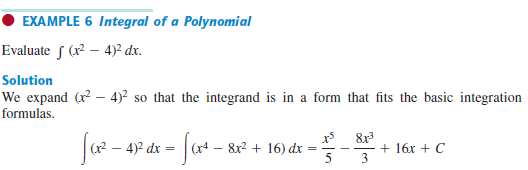 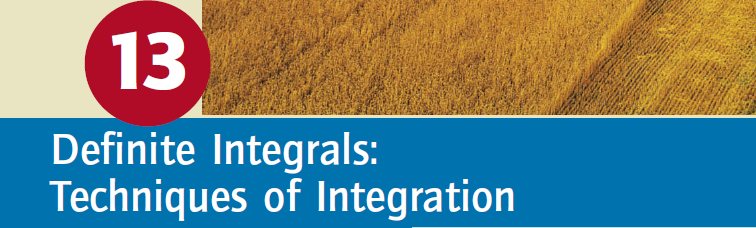 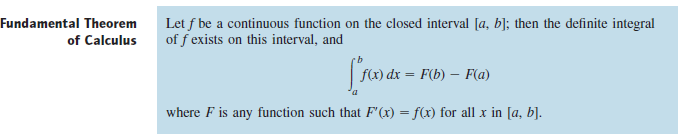 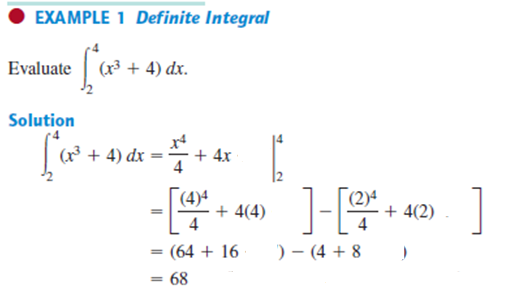 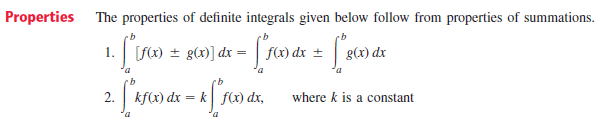 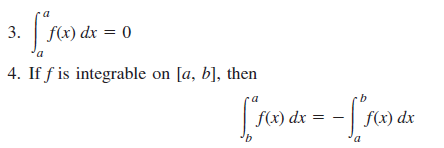 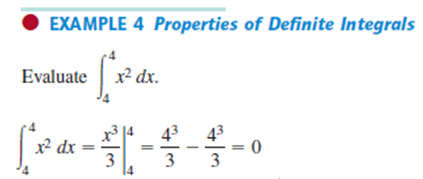 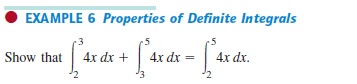 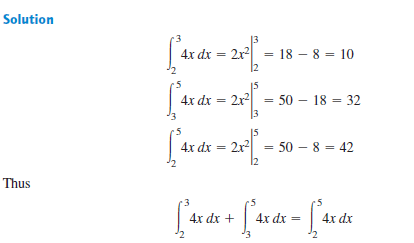 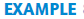 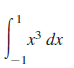 find
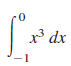 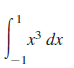 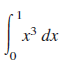 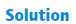 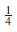 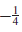 +
+
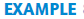 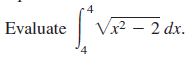 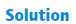 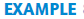 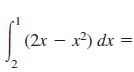 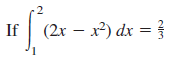 find
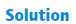 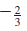